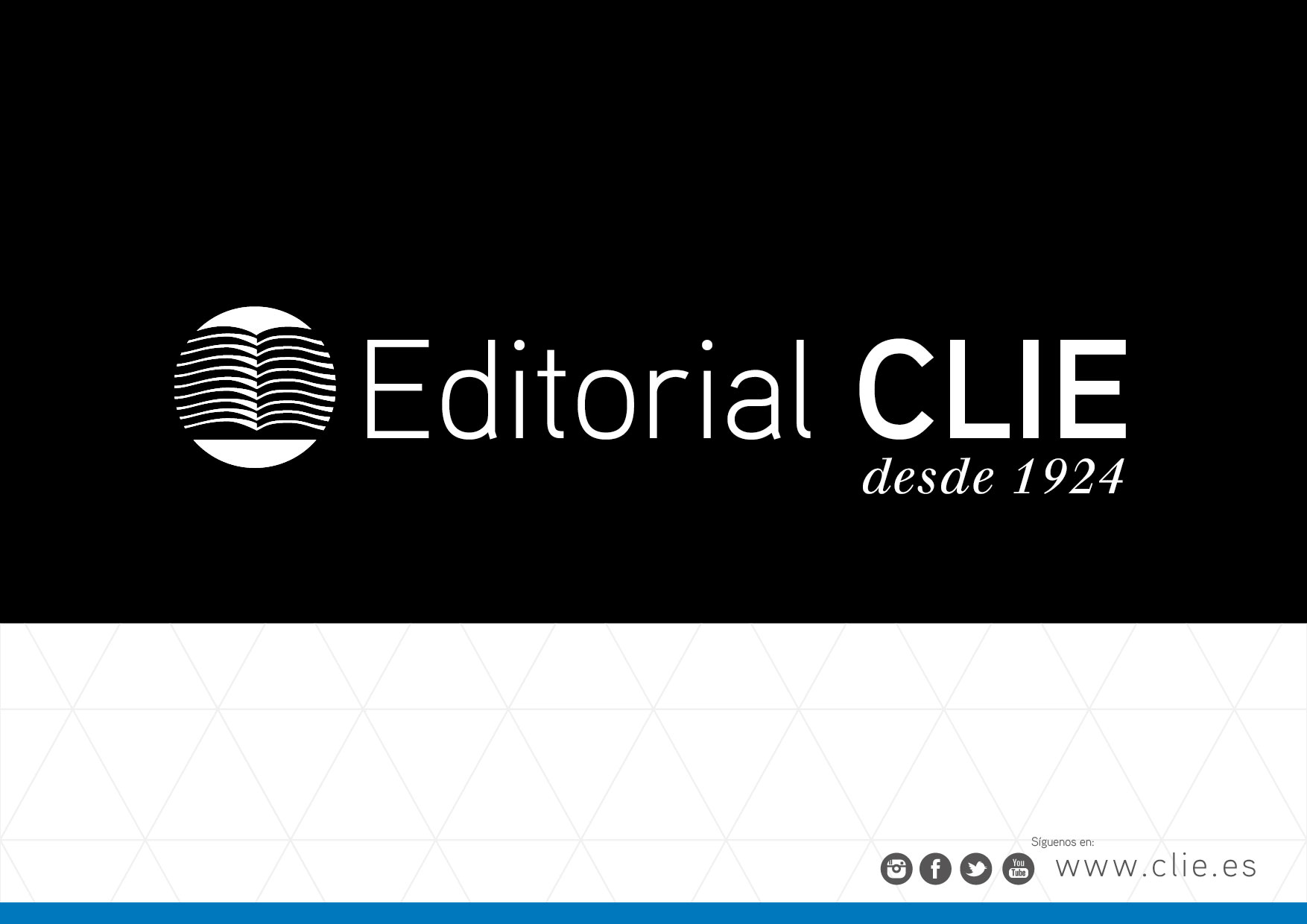 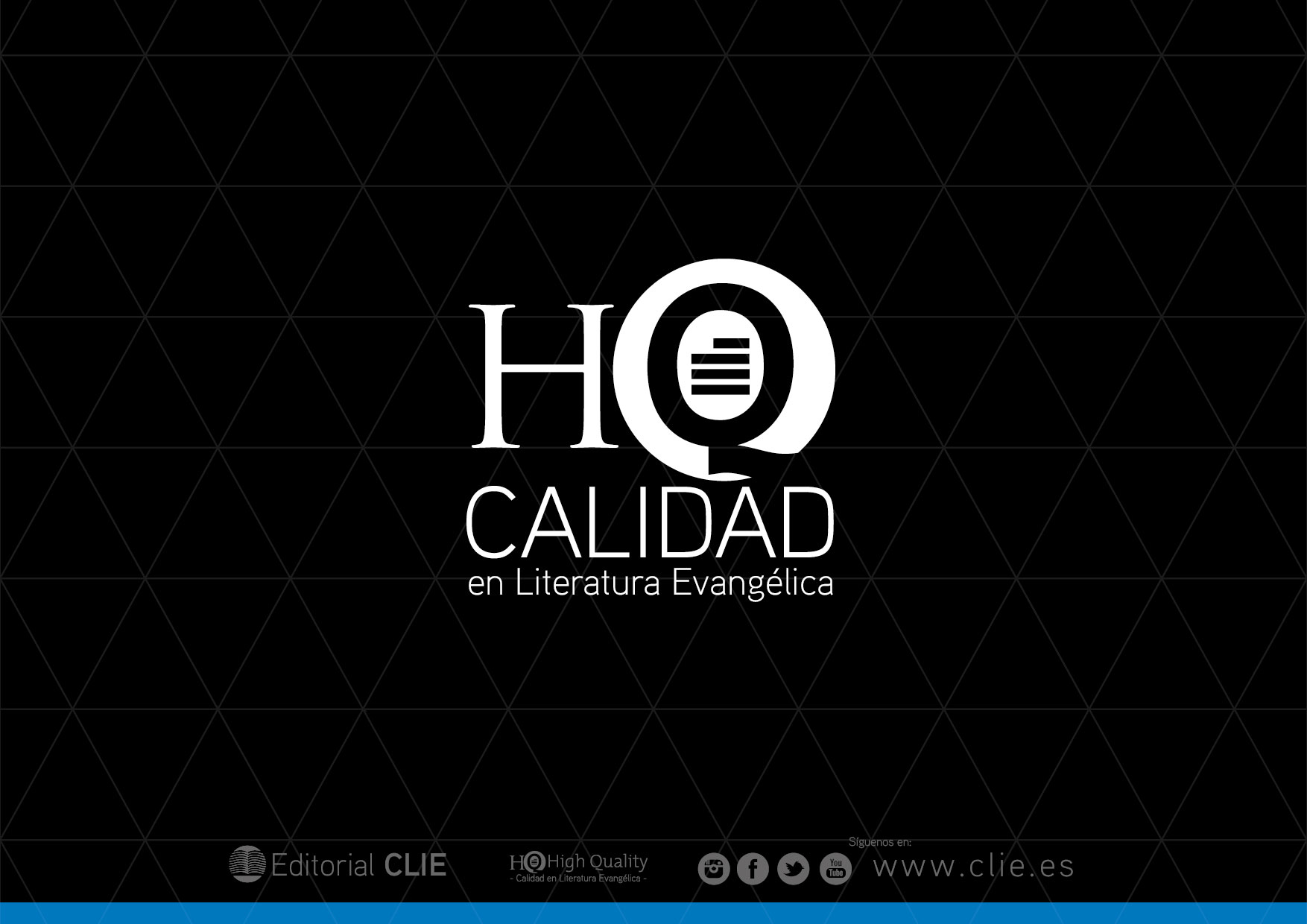 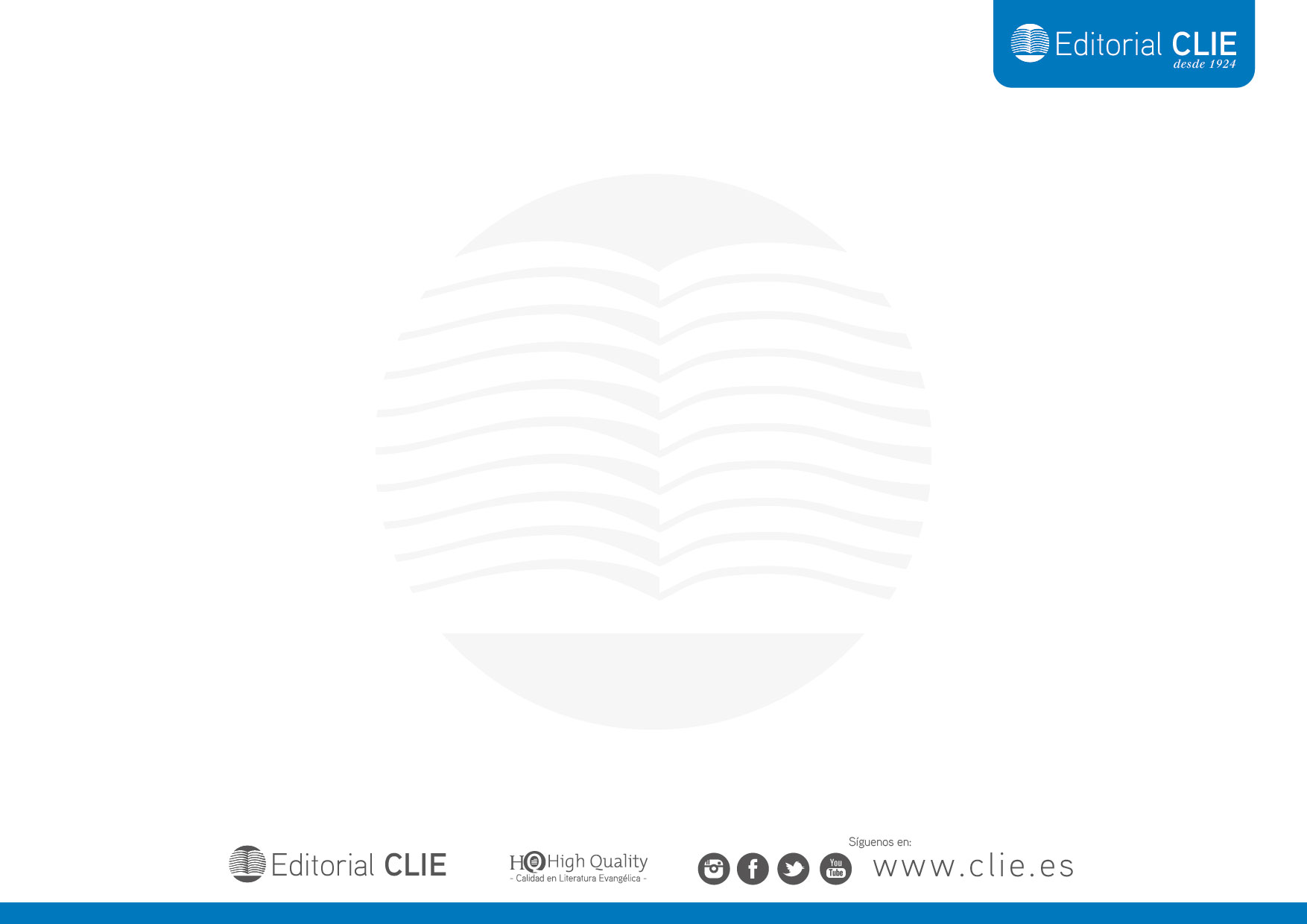 1. Novedades Clie
1.1 Novedad A
1.2 Novedad B
1.3 Novedad C
…
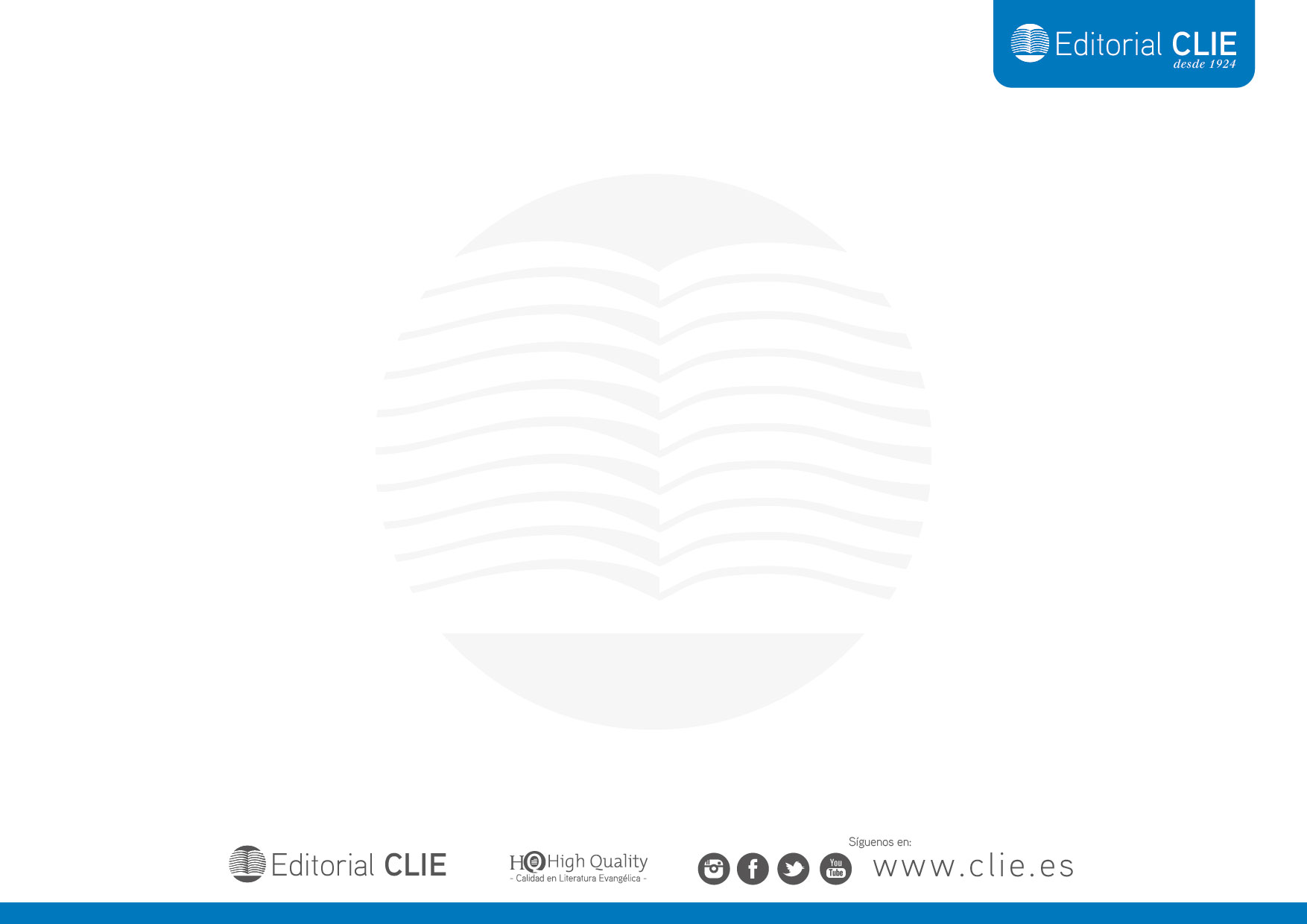 1.1. Novedad A
Texto…
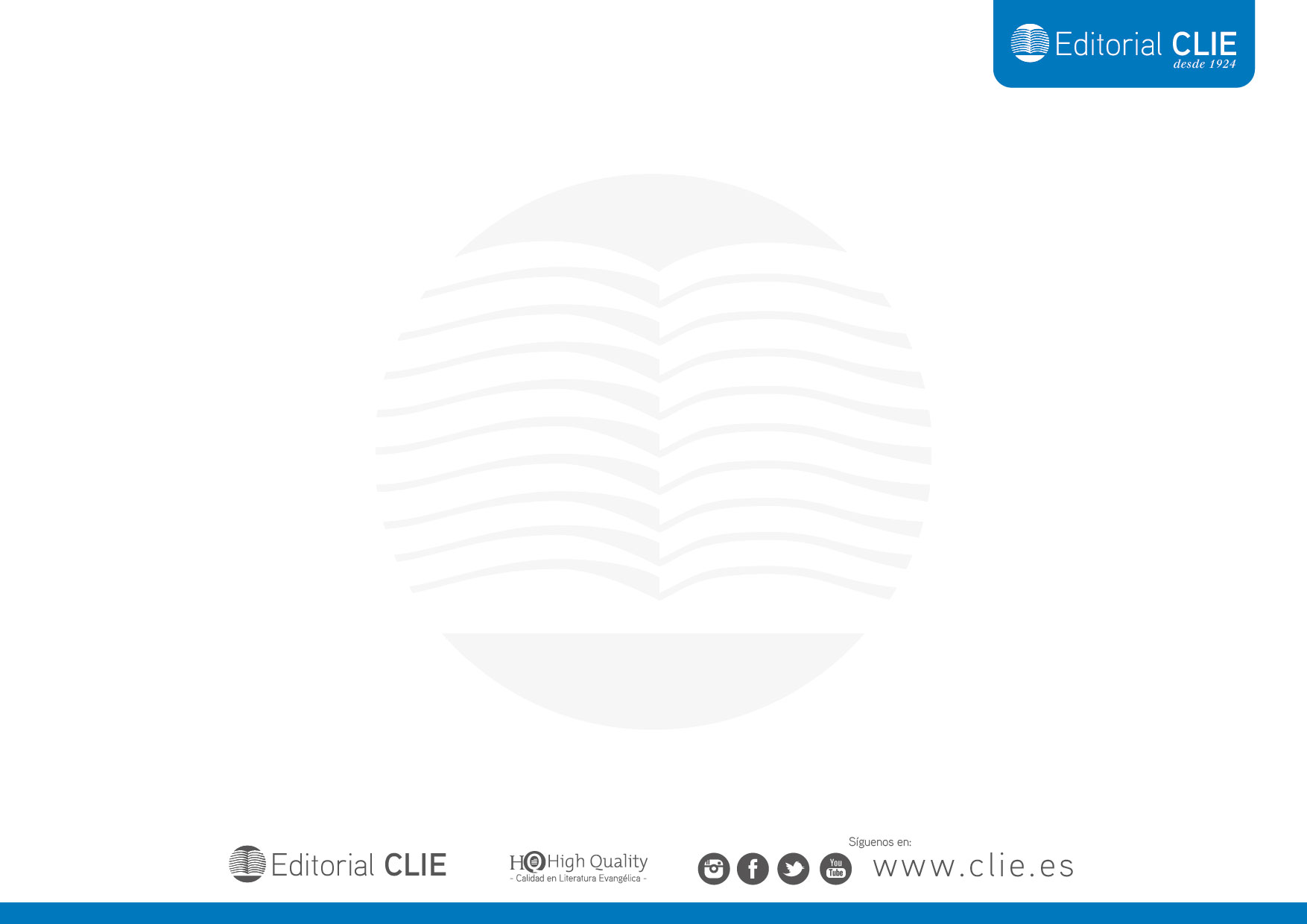 1.2. Novedad B
Texto…
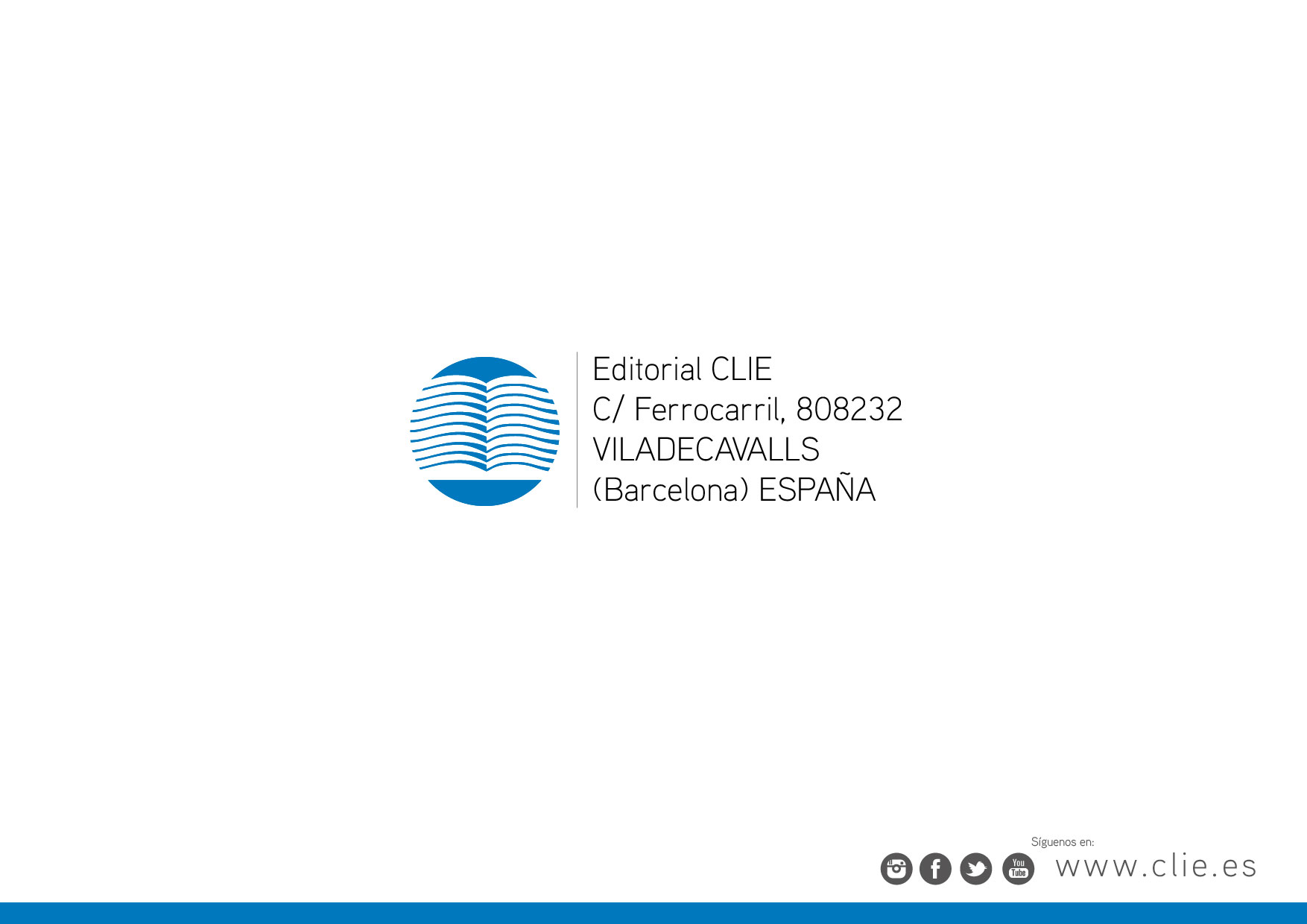 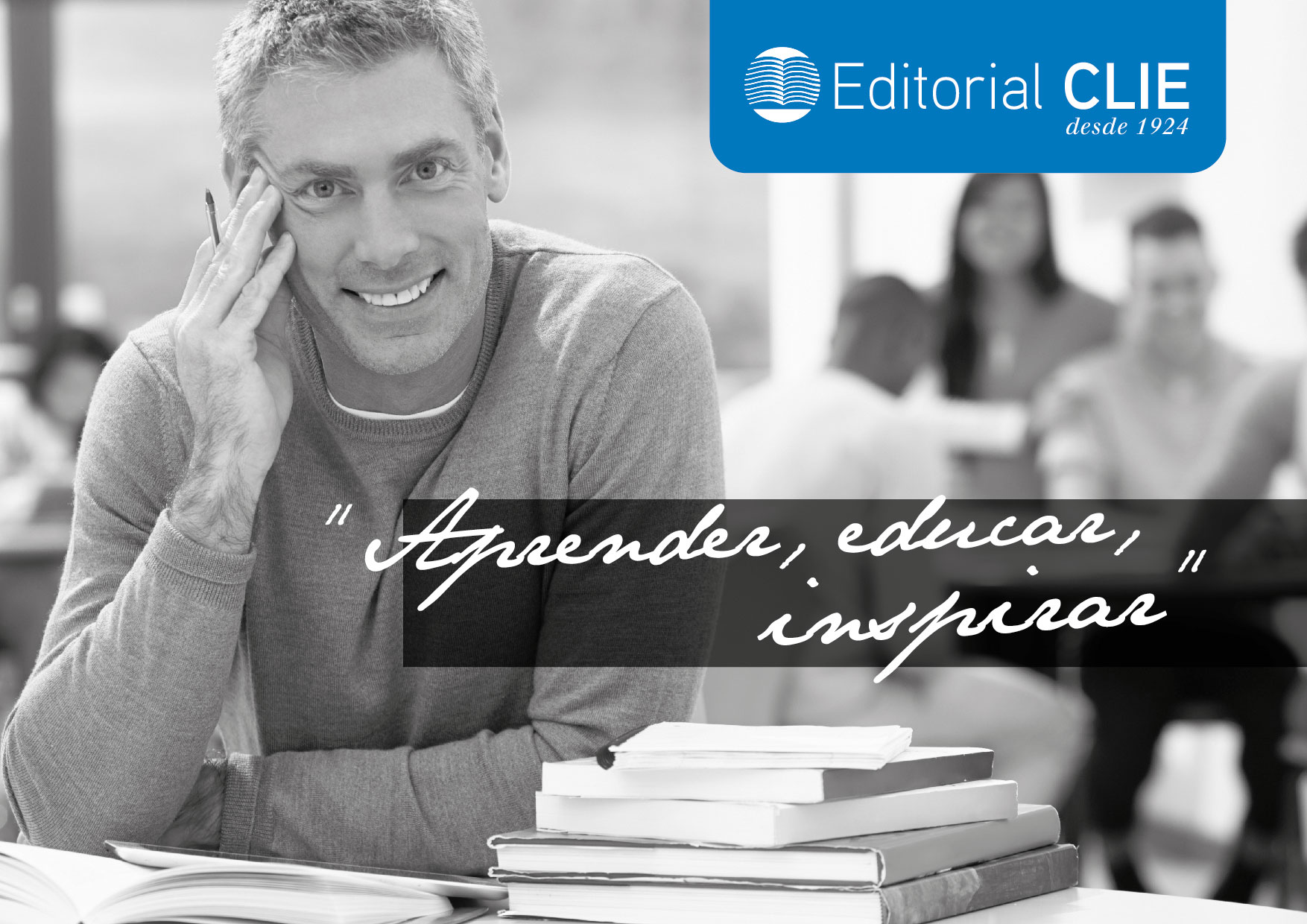 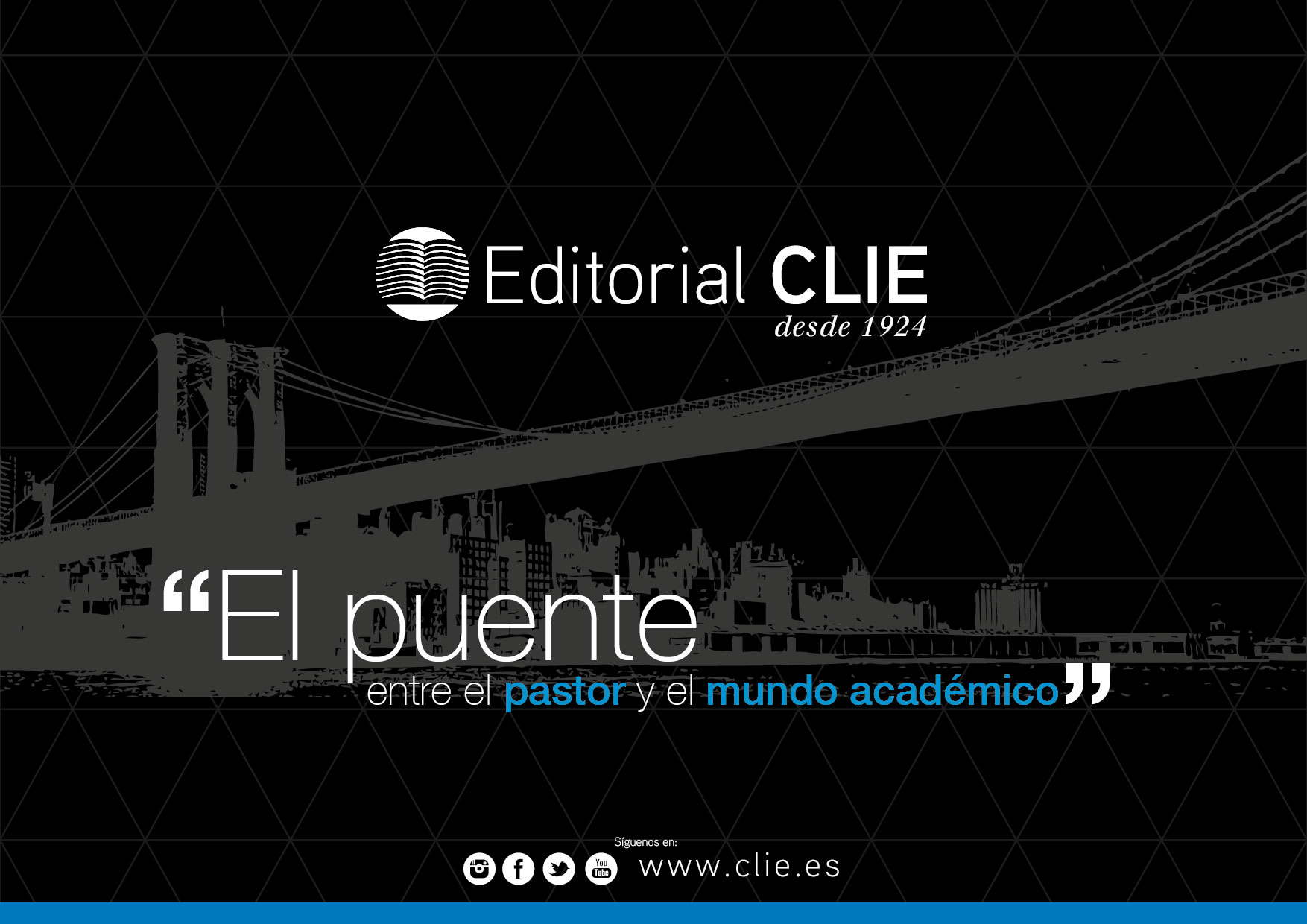 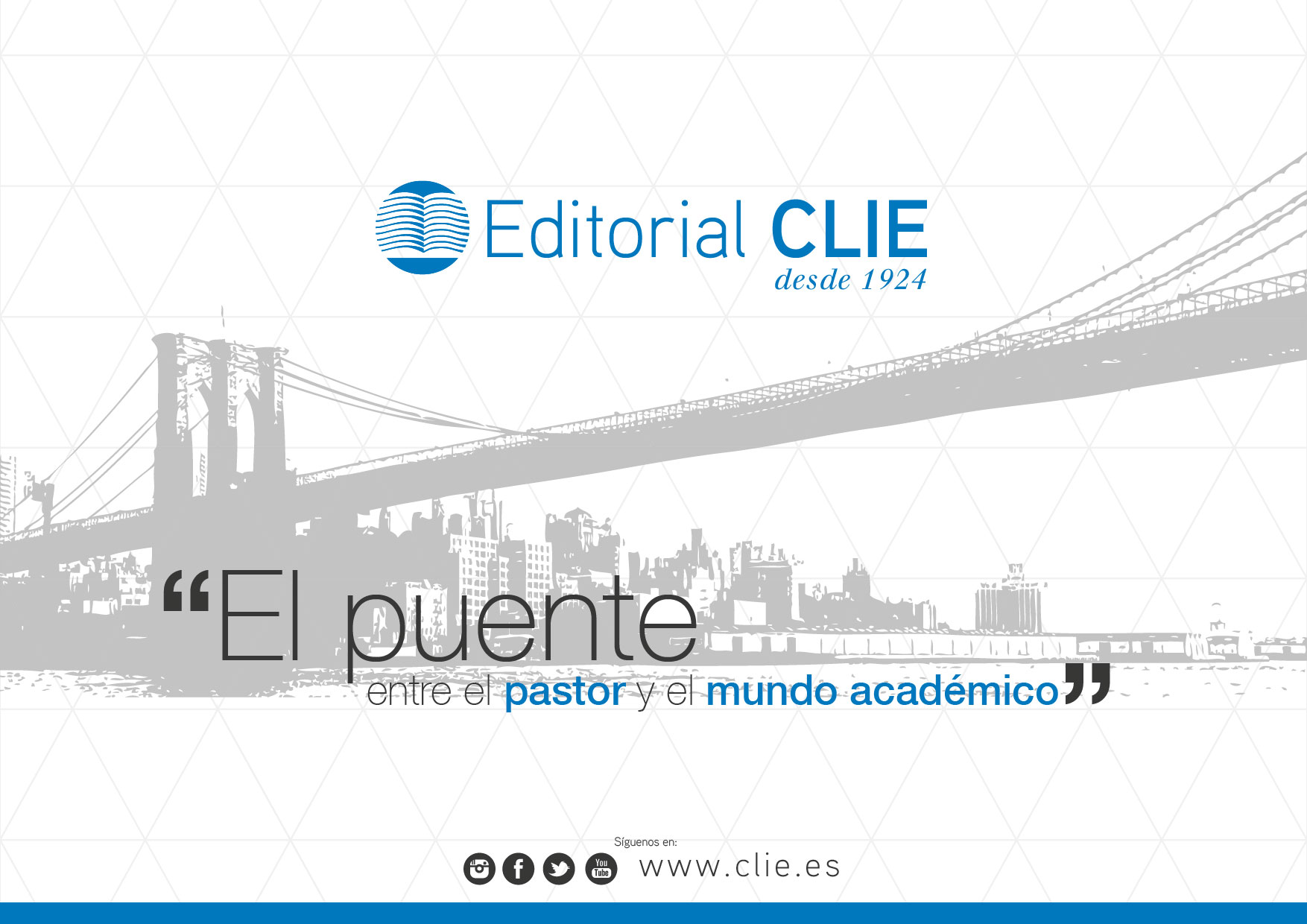 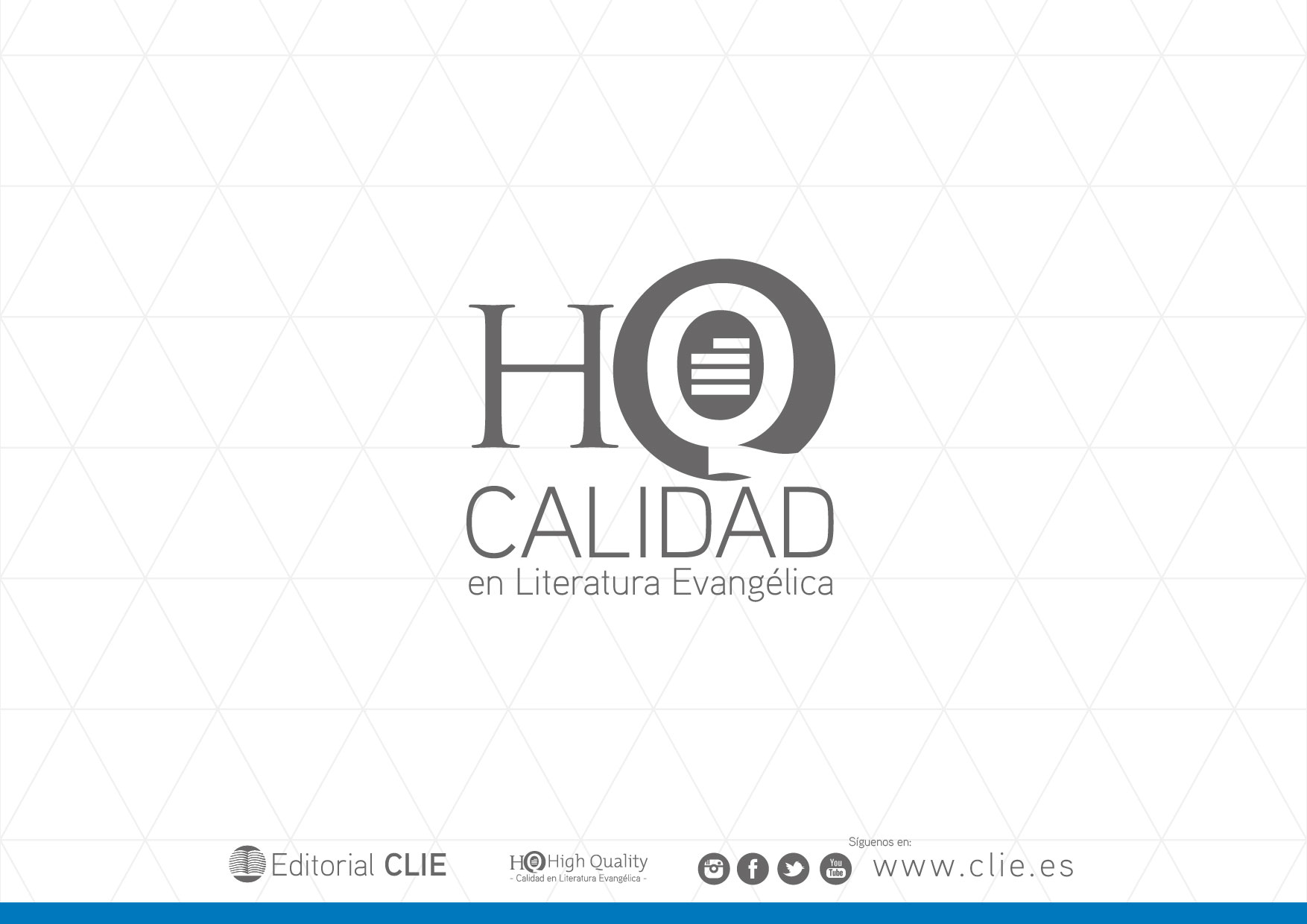 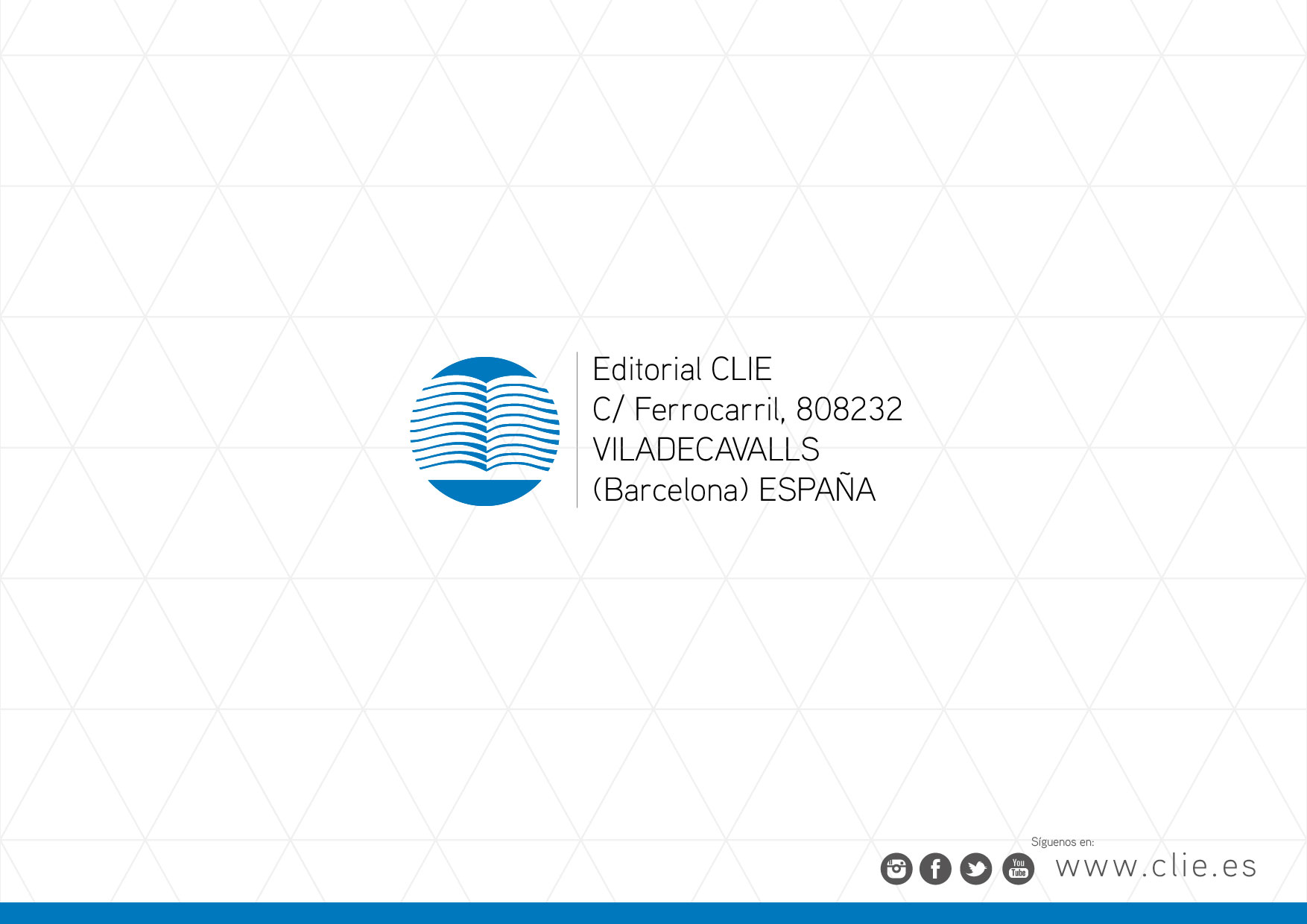 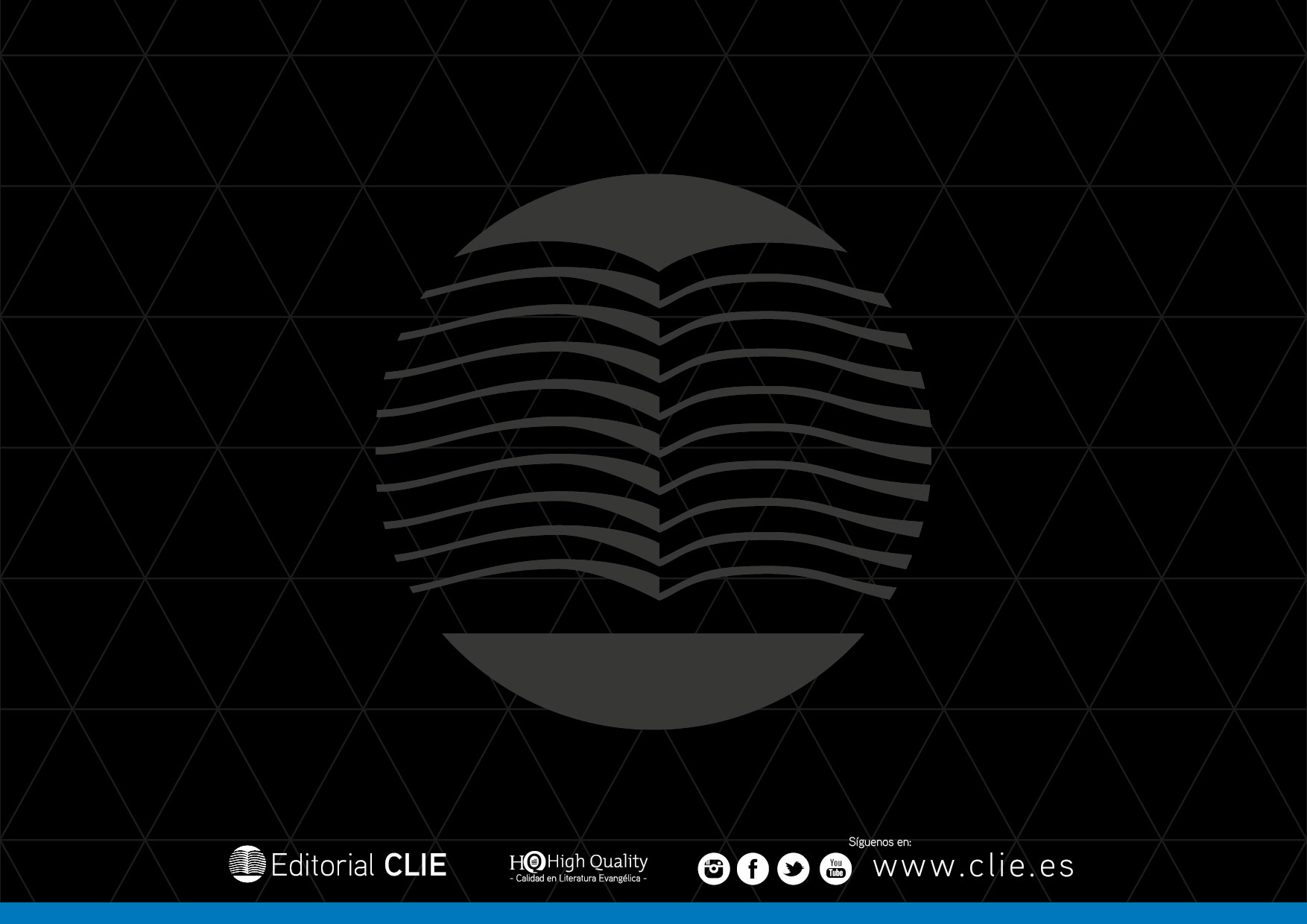 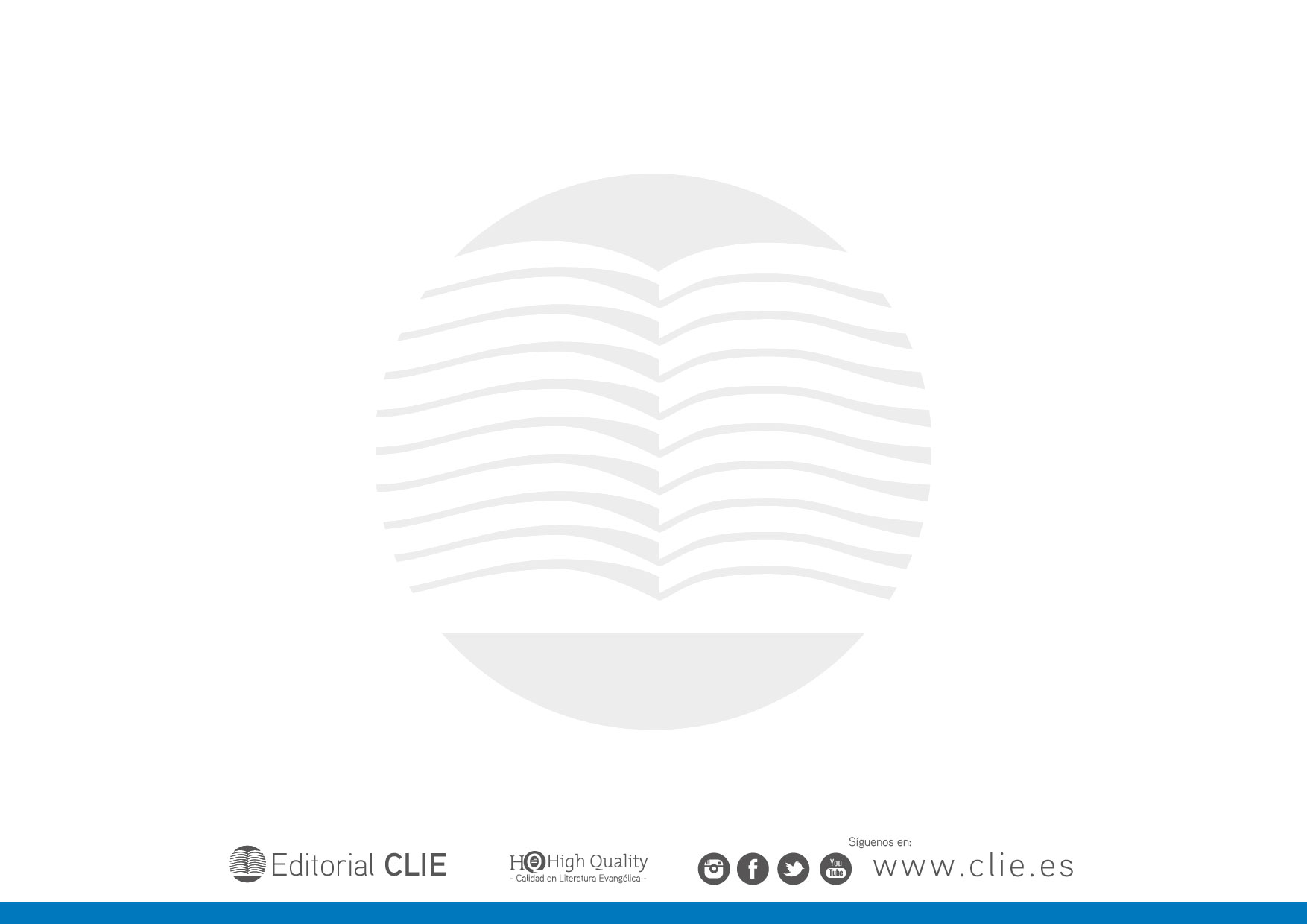 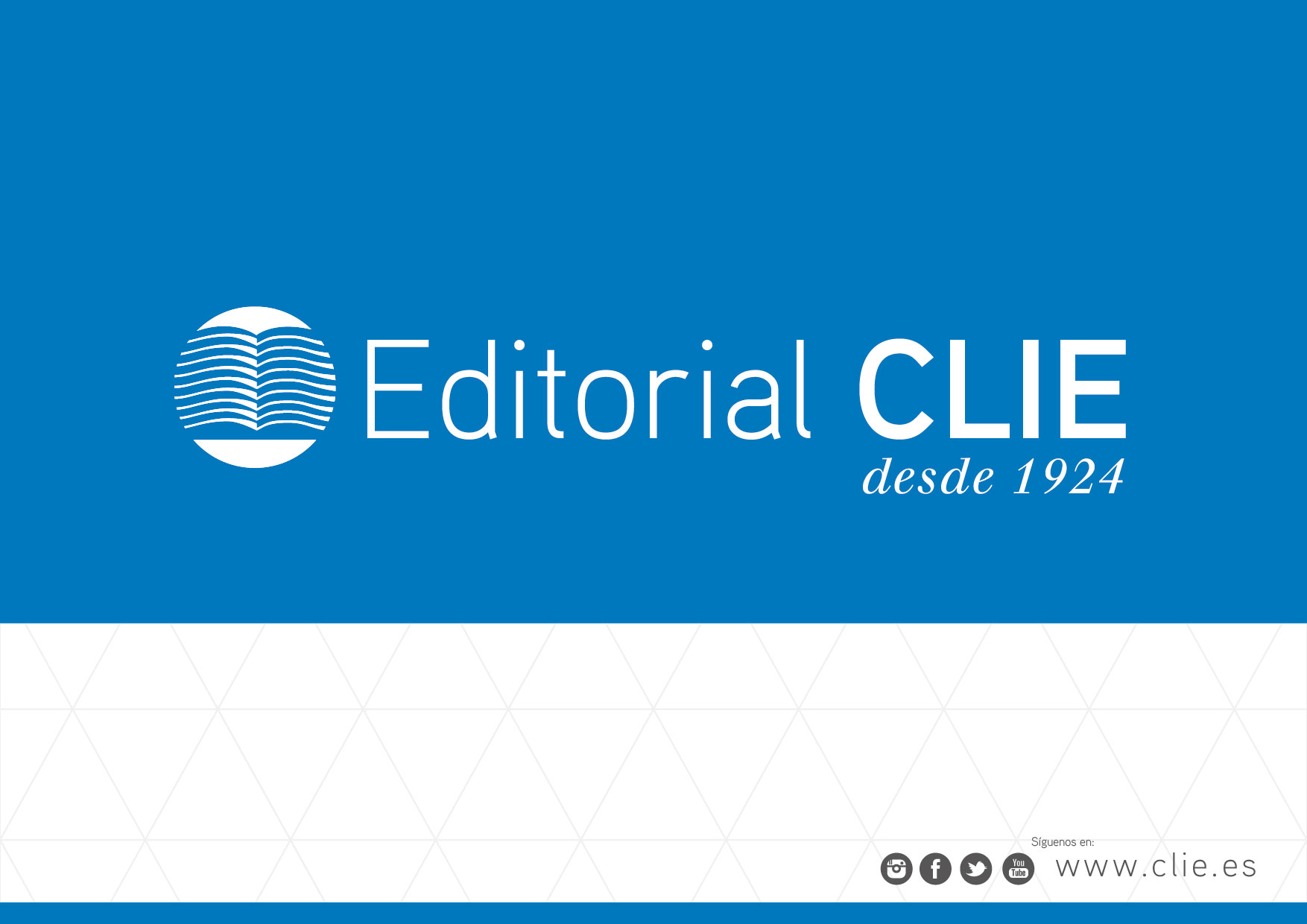 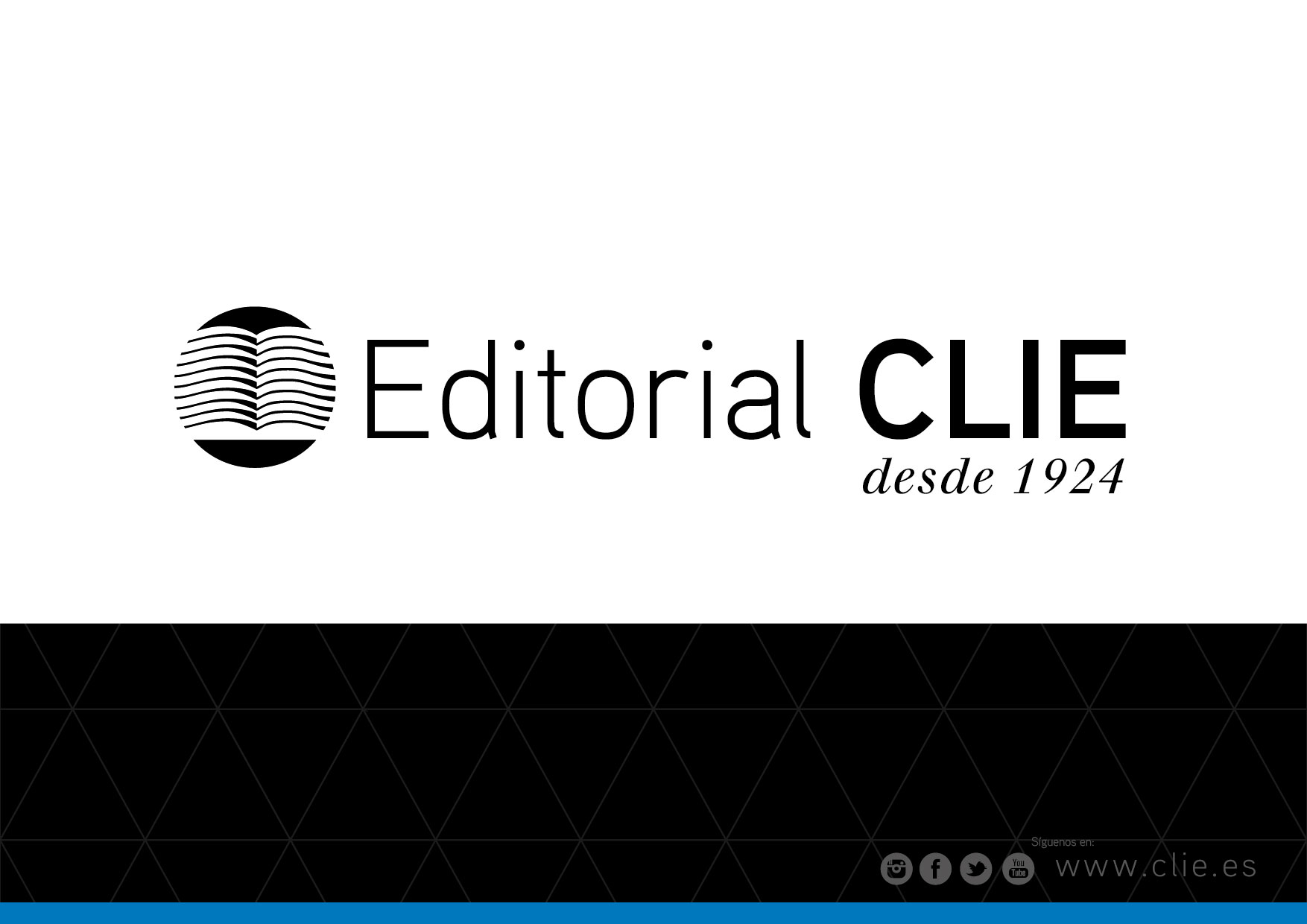 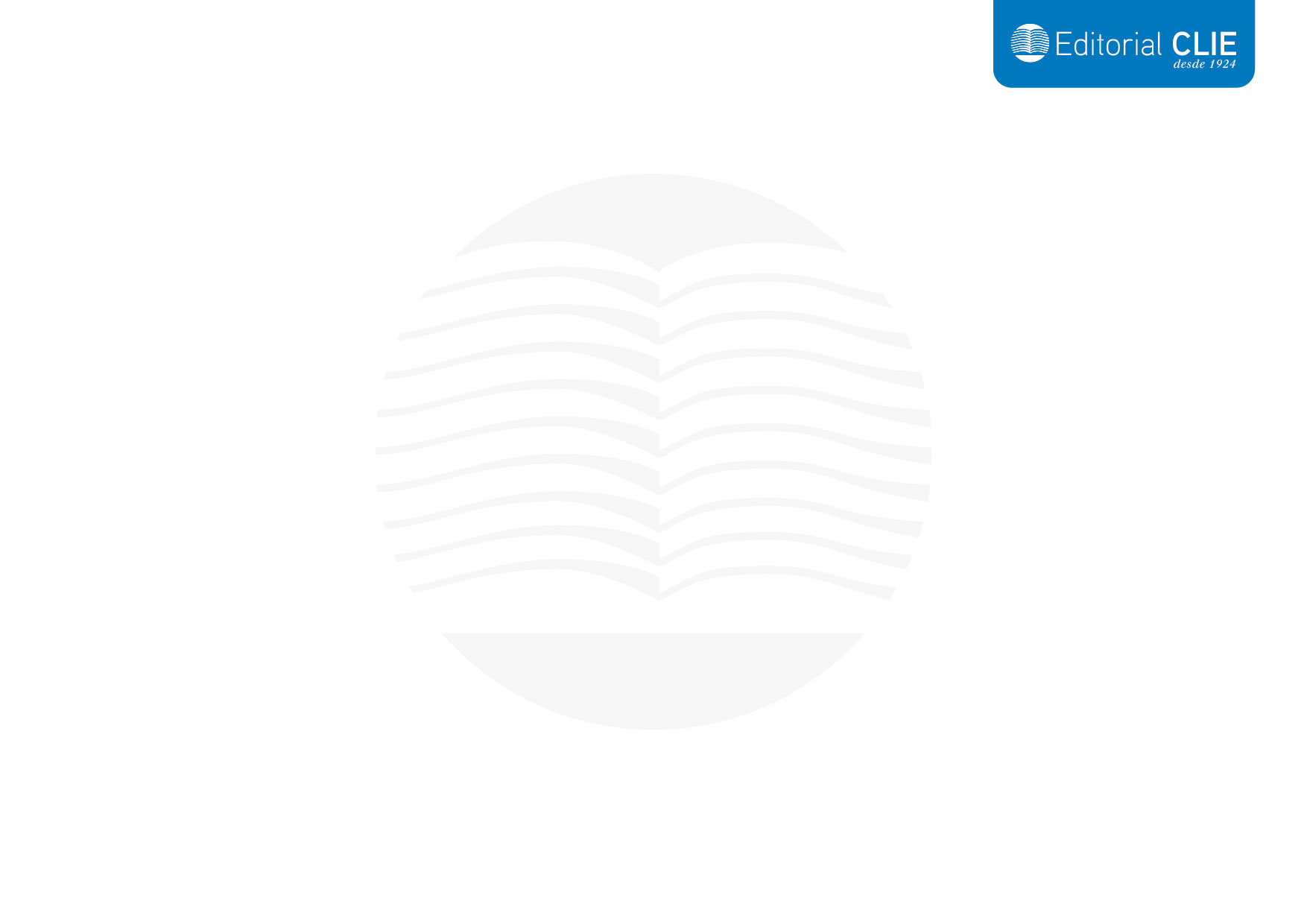 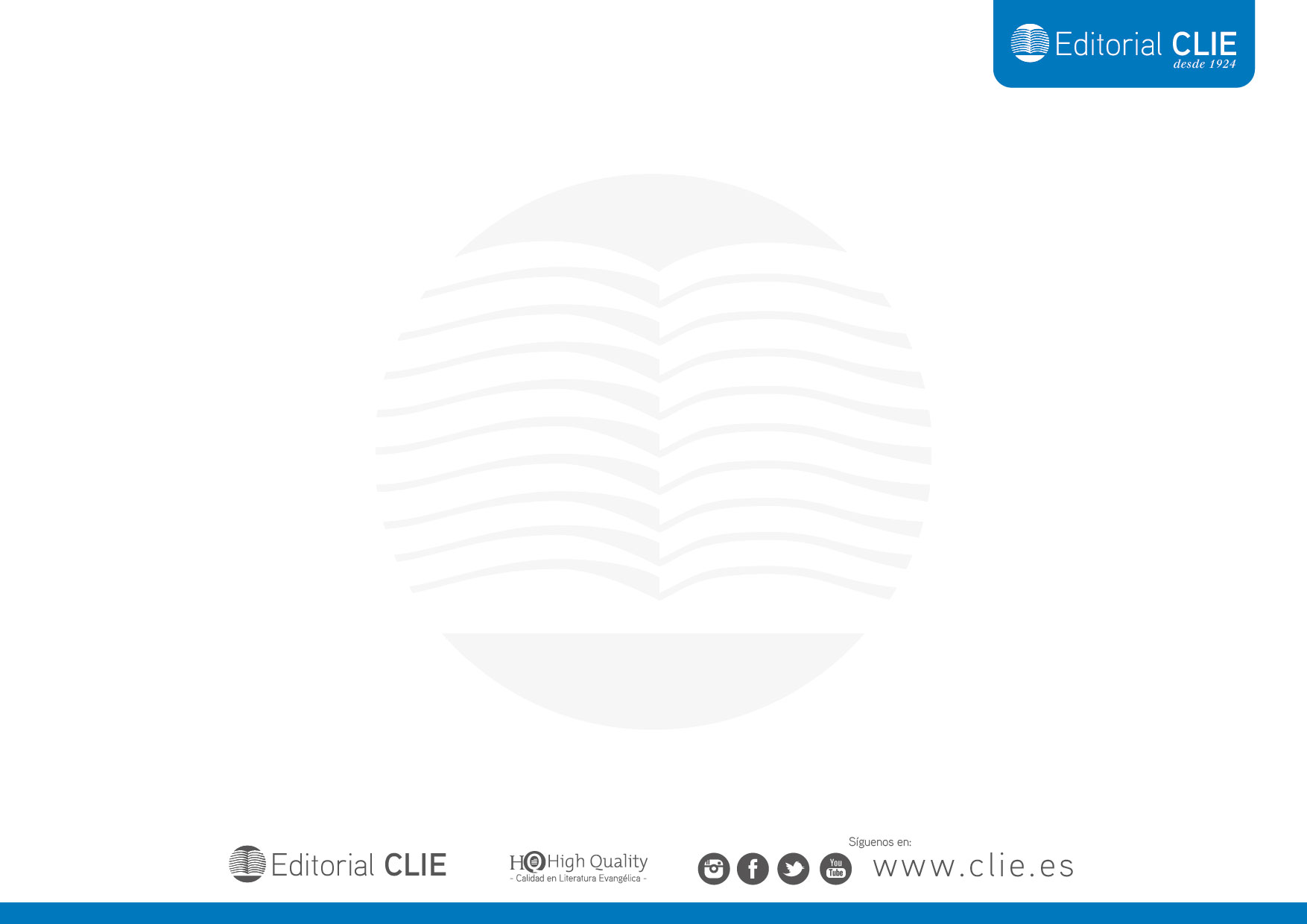